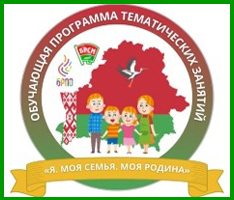 Программа «Я. МОЯ СЕМЬЯ. МОЯ РОДИНА». 
10 класс
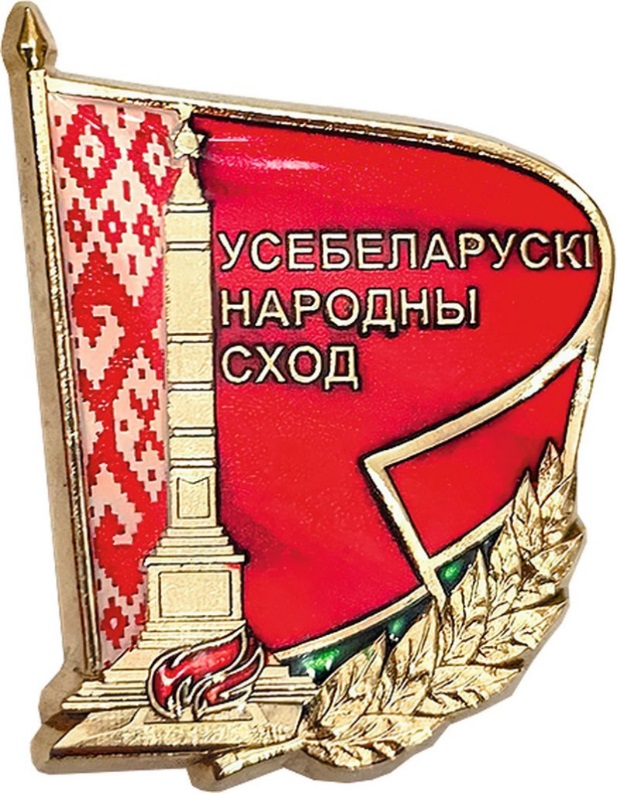 «Белорусское государство создано народом и для народа»
Март, 2025
Из истории Всебелорусского народного собрания
Всебелорусское народное собрание (ВНС)
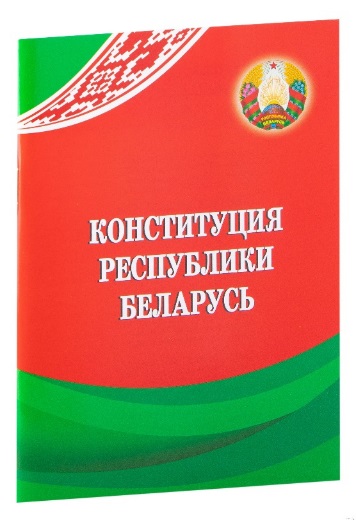 Новая редакция Основного Закона Республики Беларусь (2022 г.) закрепила конституционный статус Всебелорусского народного собрания как высшего представительного органа народовластия Республики Беларусь, определяющего стратегические направления развития общества и государства, обеспечивающего незыблемость конституционного строя, преемственность поколений и гражданское согласие.
Компетенция Всебелорусского народного собрания определена Конституцией Республики Беларусь и Законом Республики Беларусь              от 7 февраля 2023 года «О Всебелорусском народном собрании».
Делегаты Всебелорусского народного собрания
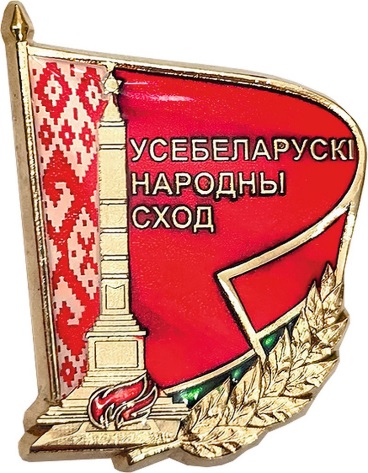 Делегатами Всебелорусского народного собрания являются:
Президент Республики Беларусь;
Президент Республики Беларусь, прекративший исполнение своих полномочий в связи с истечением срока его пребывания в должности либо досрочно в случае его отставки;
представители законодательной, исполнительной и судебной власти;
представители местных Советов депутатов;
представители гражданского общества.
Предельная численность делегатов Всебелорусского народного собрания составляет 1200 человек
Субъекты гражданского общества, имеющие право избирать делегатов ВНС:
РОО «Белая Русь»
Белорусское общественное объединение ветеранов
ОО «Белорусский союз женщин»
ОО «Белорусский республиканский союз молодежи»
Федерация профсоюзов Беларуси.
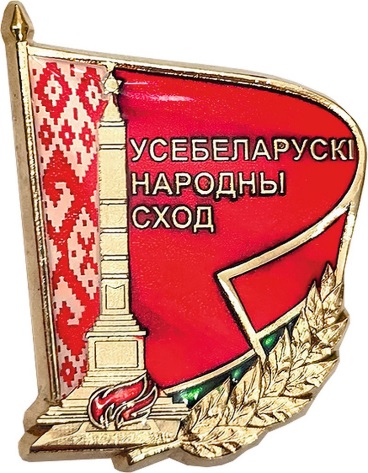 Полномочия Всебелорусского народного собрания
Утверждает основные направления внутренней и внешней политики, военную доктрину, концепцию национальной безопасности.
Утверждает программы социально-экономического развития Республики Беларусь.
Заслушивает Премьер-министра о выполнении программ социально-экономического развития Республики Беларусь.
Предлагает изменения и дополнения в Конституцию.
Предлагает проведение республиканских референдумов.
Вправе рассматривать вопрос о легитимности выборов.
Принимает решение о смещении Президента с должности в случае систематического или грубого нарушения им Конституции либо совершения государственной измены или иного тяжкого преступления.
Полномочия Всебелорусского народного собрания
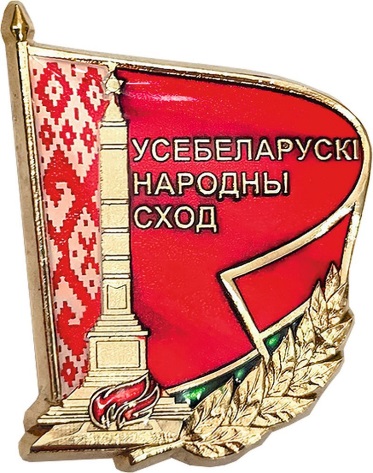 Вправе ввести на территории Республики Беларусь чрезвычайное или военное положение при наличии оснований, предусмотренных Конституцией; введение чрезвычайного или военного положения рассматривается Всебелорусским народным собранием по инициативе Президиума Всебелорусского народного собрания или Совета Республики.
По предложению Президента, предварительно согласованному с Президиумом Всебелорусского народного собрания, избирает:
- Председателя, заместителя Председателя и судей Конституционного Суда и освобождает их от должности по основаниям, предусмотренным законом;     
- Председателя, заместителей Председателя и судей Верховного Суда и освобождает их от должности по основаниям, предусмотренным законом;
- Председателя и членов Центральной избирательной комиссии и освобождает их от должности по основаниям, предусмотренным законом.
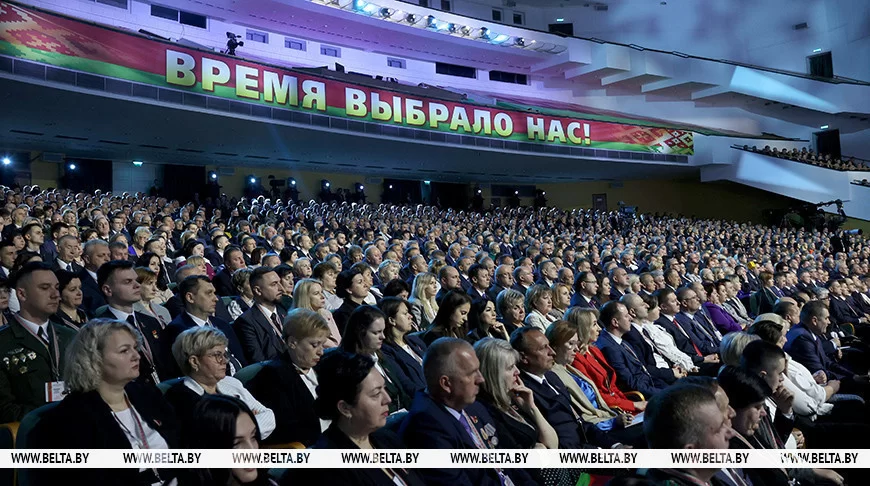 Полномочия Всебелорусского народного собрания
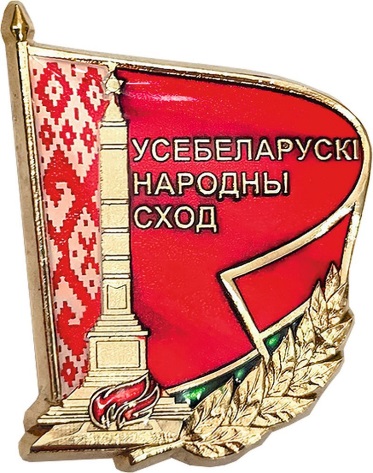 По предложению Президента Принимает решение о возможности направления военнослужащих, сотрудников военизированных организаций, иных лиц за пределы Республики Беларусь для участия в обеспечении коллективной безопасности и деятельности по поддержанию международного мира и безопасности.
Устанавливает государственные праздники и праздничные дни.
Награждает Президента государственными наградами, а также предлагает лиц для награждения государственными наградами.
Дает обязательные для исполнения поручения государственным органам и должностным лицам, осуществляет иные установленные Конституцией и законом полномочия, необходимые для реализации возложенных на него конституционных функций.
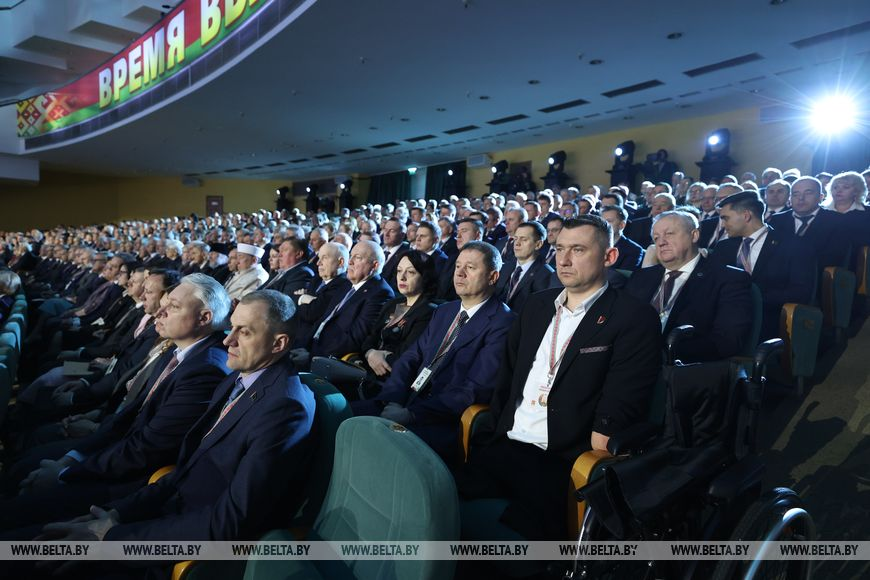 Всебелорусское народное собрание
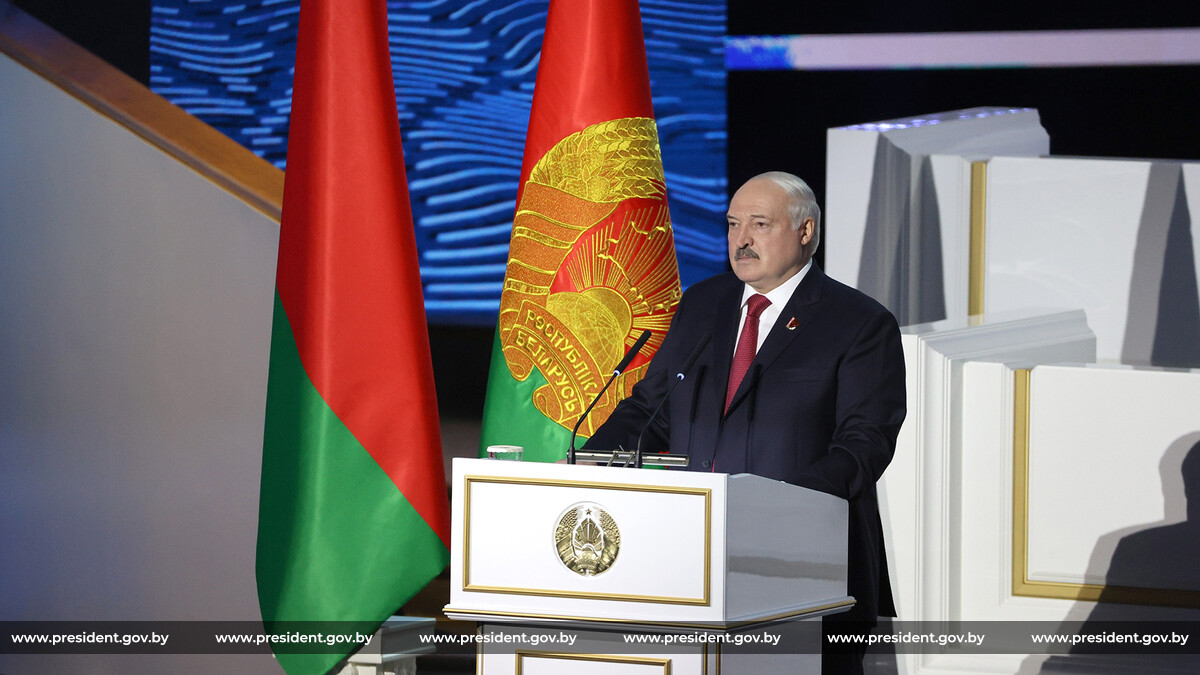 На VII Всебелорусском народном собрании Председателем Всебелорусского народного собрания избран А.Г. Лукашенко
Коллегиальным органом, обеспечивающим оперативное решение вопросов, входящих в компетенцию Всебелорусского народного собрания, является Президиум ВНС
Срок полномочий Всебелорусского народного собрания составляет пять лет. 
Заседания Всебелорусского народного собрания проводятся не реже одного раза в год.
Решения Всебелорусского народного собрания являются обязательными для исполнения и могут отменять правовые акты, иные решения государственных органов и должностных лиц, противоречащие интересам национальной безопасности, за исключением актов судебных органов.
Решения VII Всебелорусского народного собрания
VII Всебелорусское народное собрание состоялось 24–25 апреля 2024 г. и прошло под лозунгом «Время выбрало нас!»
Утверждена Концепция национальной безопасности Республики Беларусь
В числе новшеств Концепции национальной безопасности Республики Беларусь:
расширен перечень сфер национальной безопасности путем выделения биологической безопасности в отдельное направление;
впервые закреплено понятие «электоральный суверенитет», раскрыты механизмы его обеспечения;
существенное внимание уделено сохранению исторического наследия, традиционных ценностей, которые в первую очередь стали объектами внешней культурно-идеологической экспансии.
Беларусь в очередной раз заявляет всем государствам, что ни к кому не имеет претензий, готова со всеми выстраивать мирный и равноправный диалог, но не потерпит силового диктата
Решения VII Всебелорусского народного собрания
Утверждена Военная доктрина Республики Беларусь
В числе новшеств Военной доктрины Республики Беларусь:
оборону государства и обеспечение его военной безопасности осуществляют все – начиная от Президента и заканчивая каждым гражданином;
позиция Беларуси по вопросам применения находящегося на ее территории тактического ядерного оружия: оно рассматривается «как важное слагаемое превентивного сдерживания потенциального противника от развязывания вооруженной агрессии и является вынужденной реакцией на несоблюдение западными странами-гарантами условий Меморандума о гарантиях безопасности»;
возможность силового ответа на деструктивное кибервоздействие;
механизм реагирования белорусской стороны в случае вооруженной агрессии против наших союзников по ОДКБ и Союзному государству.
Обновленная Военная доктрина может служить основой для урегулирования ситуации в Европе, запуска мирного диалога.